会場までのアクセス
〒250-0865神奈川県小田原市蓮正寺
９９７−１
潤生園 在宅介護総合センター　
れんげの里
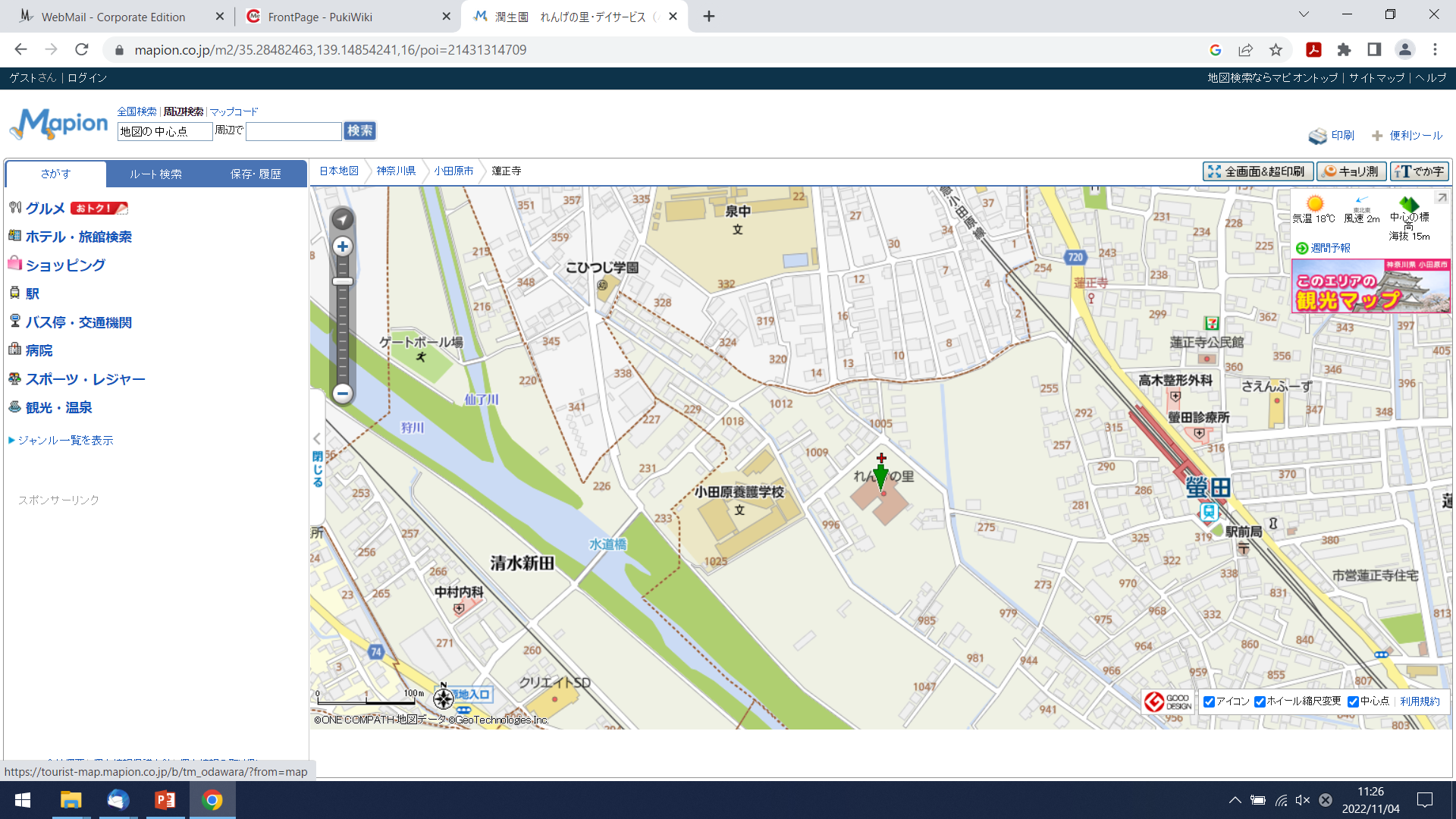 ※当日上履きをご持参ください
研修参加申し込み
ご記入の上、メール(info@kanagawa-accw.org)
または FAX（045-322-6678）でお申し込みください
※希望される日程にチェックをお願いいたします。
ステップⅡはⅠを受講した方のみ参加可能
【申込先・問合せ】
 公益社団法人神奈川県介護福祉士会事務局 
🏣 221-0825 横浜市神奈川区反町3-17-2　神奈川県社会福祉センター内5階 
電話:045-319-6687   ＦＡＸ:045-322-6678   Mail:info@kanagawa-accw.org